Common Pediatric Fractures & Trauma
Prof. Zamzam
Dr.Kholoud Al-Zain

Ass. Professor and Consultant Pediatric Orthopedic Surgeon
F2 2016
Objectives
Introduction to Ped. # & trauma
Difference between Ped. & adult  
Fractures of the physis  Salter-Harris classification
Indications of operative treatment
Methods of treatment of Ped # & trauma
Common Ped #:
U.L  clavicle, s.c, distal radius
L.L  femur shaft
Pediatric Fractures
Introduction
Fractures account for ~15% of all injuries in children
Different from adult fractures
Vary in various age groups (infants, children, adolescents )
Statistics
Boys > girls
Rate increases with age
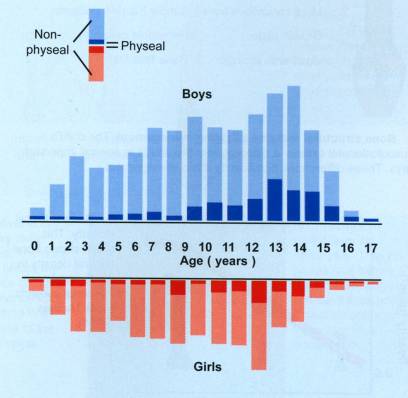 Mizulta, 1987
Difference BetweenA Child & Adult’s Fractures & Trauma
Why are Children’s Fractures Different ?
Children have different physiology and anatomy

Growth plate:

Provides perfect remodeling power
Injury of growth plate causes deformity
A fracture might lead to overgrowth
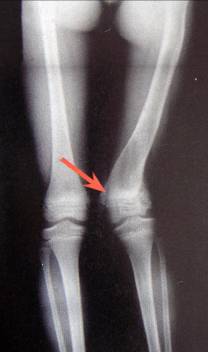 Why are Children’s Fractures Different ?
Bone:

Increased collagen : bone ratio
Less brittle
deformation
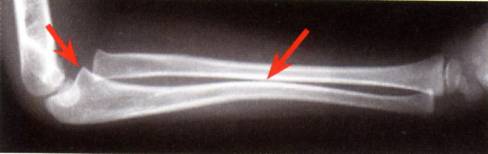 Why are Children’s Fractures Different ?
Cartilage:

Difficult x-ray evaluation
Size of articular fragment often under-estimated
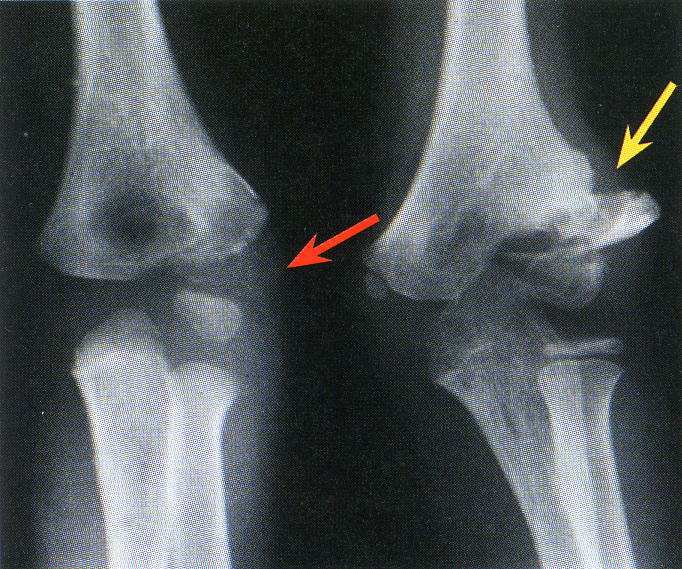 Why are Children’s Fractures Different ?
Periosteum:

Metabolically active
more callus, rapid union, increased remodeling
Thickness and strength
Intact periosteal hinge affects fracture pattern
May aid reduction
Why are Children’s Fractures Different ?
Ligaments:

ligaments in children are functionally stronger than bone. Therefore, a higher proportion of injuries that produce sprains in adults result in fractures in children.
Why are Children’s Fractures Different ?
Age related fracture pattern:

Infants: diaphyseal fractures
Children: metaphyseal fractures
Adolescents: epiphyseal injuries
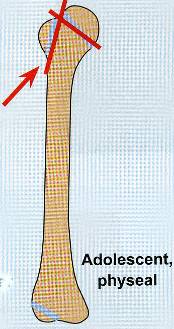 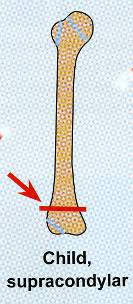 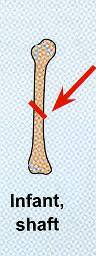 Why are Children’s Fractures Different ?
Physiology

Better blood supply
             rare incidence of delayed and non-union
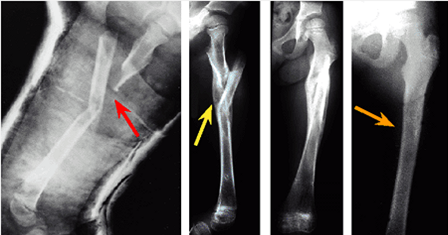 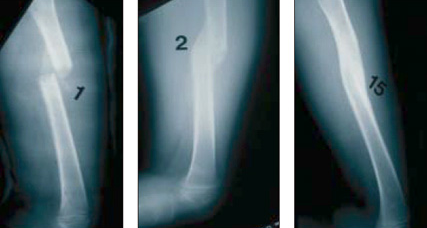 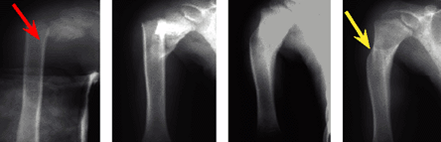 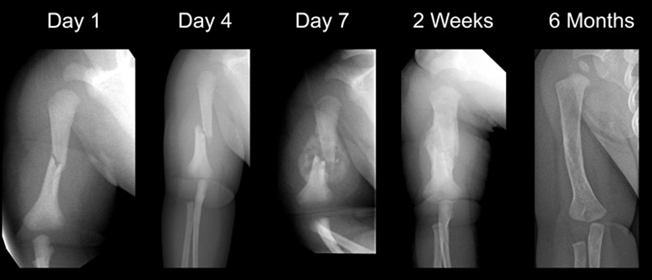 Physis Fractures
Physis Injuries
Account for ~25% of all children’s #
More in boys
More in upper limb
Most heal well rapidly with good remodeling
Growth may be affected
Physis Injuries- Classifications
Rang’s type VI
Salter-Harris
Salter-Harris Classification
Salter-Harris Classification
Physis Injuries- Classifications
Salter-Harris
Rang’s type VI
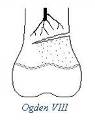 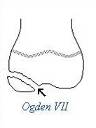 Ogden
Peterson
Physis Injuries- Complications
Less than 1% cause physeal bridging  affecting growth (varus, valgus, or even L.L.I)
Keep in mind:
Small bridges (<10%)  may lyse spontaneously
Central bridges  more likely to lyse
Peripheral bridges  more likely to cause deformity
Take care with:
Avoid injury to physis during fixation
Monitor growth over a long period
Image suspected physeal bar (MRI, CT)
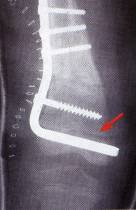 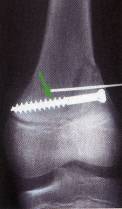 Indications of Operative Treatment
General Management
Indications for surgery 
Open fractures
Severe soft-tissue injury
Fractures with vascular injury
Compartment syndrome
Multiple injuries
Displaced intra articular fractures (Salter-Harris  III-IV )
Failure of conservative means (irreducible or unstable #’s)
Malunion and delayed union
Adolescence
Head injury
Neurological disorder
Methods of Treatmentof PediatricFractures & Trauma
1) Casting  still the commonest
2) K-wires
Most commonly used internal fixation (I.F)
Usually used in  metaphyseal fractures
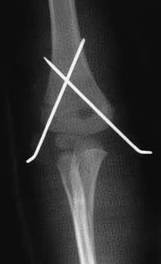 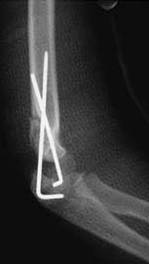 3) Intramedullary wires (Elastic nails)
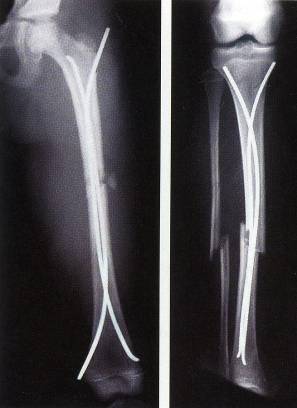 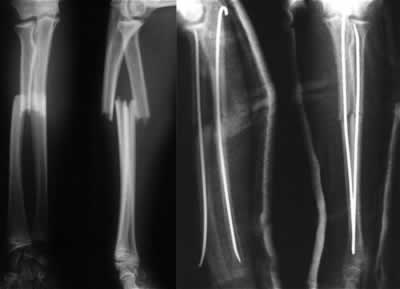 4) Screws
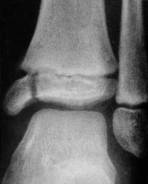 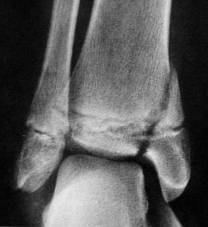 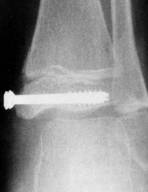 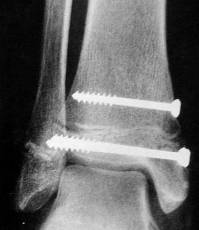 5) Plates  specially in multiple trauma
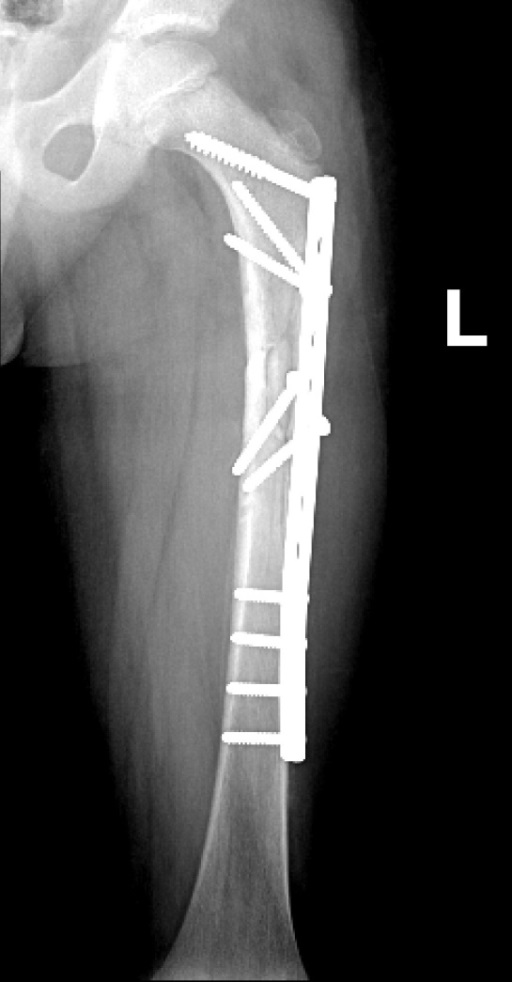 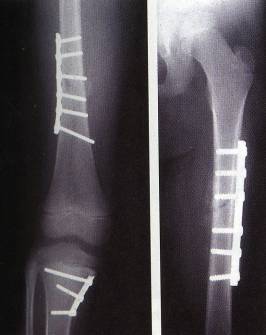 6) I.M.N  only in adolescents (>12y)
7) Ex-fix  usually in open #
Methods of Fixation
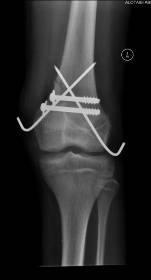 Combination
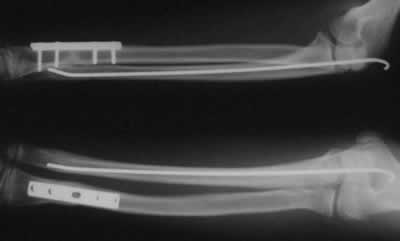 Common Pediatric Fractures
Common Pediatric Fractures
Upper limb:
Clavicle
Humeral supracondylar
Distal Radius

Lower Limbs:
Femur shaft (diaphysis)
Clavicle Fractures
Clavicle # - Incidents
8-15%  of all pediatric #
0.5%  of normal SVD
1.6%  of breech deliveries 
90%  of obstetric #
80%  of clavicle # occur in the shaft

The periosteal sleeve always remains in the anatomic position  therefore, remodeling is ensured
Clavicle # - Mechanism Injury
Indirect  fall onto an outstretched hand
Direct:
The most common mechanism
Has highest incidence of injury to the underlying:
N.V &, 
Pulmonary structures
Birth injury
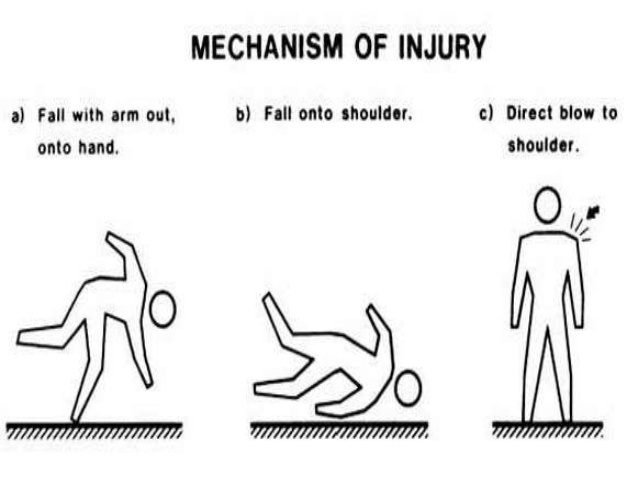 Clavicle # - Examination
Look  Ecchymosis
Feel:
Tender # site
As a palpable mass along the clavicle (as in displaced #)
Crepitus (when lung is compromised)
Special tests  Must assesse for any:
N.V injury
Pulmonary injury
Clavicle # -
Clinical Evaluation:
Painful palpable mass along the clavicle
Tenderness, crepitus, and ecchymosis
May be associated with neurovascular injury
Pulmonary status must be assessed.
Clavicle # - Radiographic (AP X-ray)
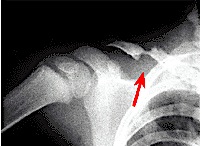 Clavicle # - Reading XR
Location:
(medial, middle, lateral) ⅓  commonest middle ⅓
Or junction of ⅓’s  commonest middle/lateral ⅓
Open or closed  see air on XR
Displacement  %
Fracture type:
Segmental
Comminuted
Greenstick
Clavicle #
5%
80%
15%
Clavicle # - Allman Classification
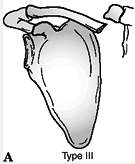 Type II  Medial third


Type I  Middle third (most common)


Type III  Lateral third
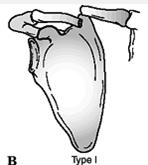 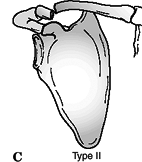 Clavicle # - Treatment
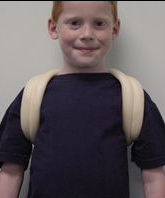 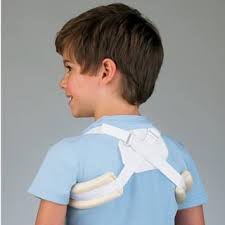 Newborn (< 28 days):
No orthotics 
Unite in 1w

1m – 2y: 
Figure-of-eight 
For 2w

2 – 12y:
Figure-of-eight or sling 
For 2-4 weeks
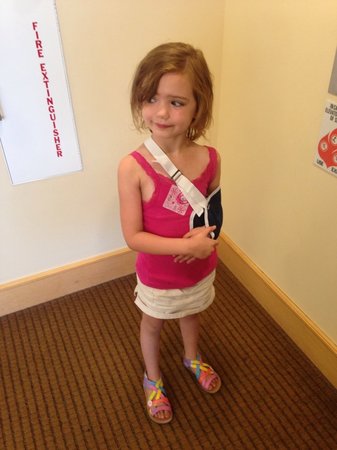 Clavicle # - Treatment
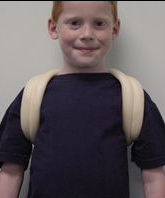 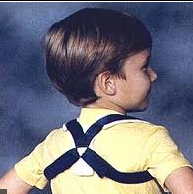 Newborn:
unite in 1 week

Up to 2 years: 
figure-of-eight for 2 weeks

Age 2-12 Years:
A figure-of-eight or sling for 2-4 weeks
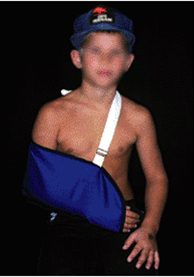 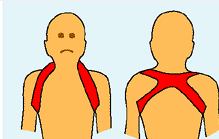 Clavicle # - Remodeling
Clavicle # - Remodeling
Clavicle # - Treatment
Indications of operative treatment:  
Open #’s, or
Neurovascular compromise
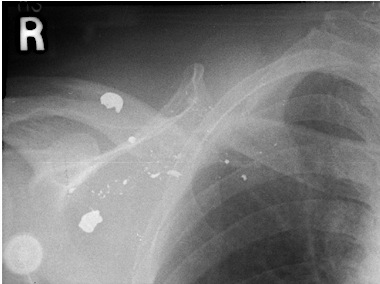 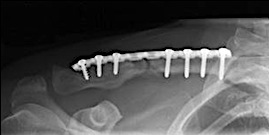 Clavicle # - Complications (rare)
From the #:
Malunion
Nonunion
Secondary from healing:
Neurovascular compromise
Pulmonary injury
In the wound:
Bad healed scar
Dehiscence 
Infection
Humeral Supracondylar Fractures
Supracondylar #- Incidences
55-75%  of all elbow #
M:F  3:2
Age  5 - 8 years 
Left (non-dominant) side  most frequently #
Supracondylar #- Mechanism of Injury
Indirect:
Extension type 
 >95%
Direct:
Flexion type
  < 3%
[Speaker Notes: Need pic’s]
Supracondylar #- Clinical Evaluation
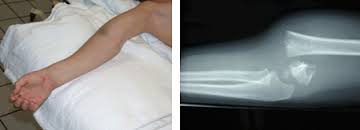 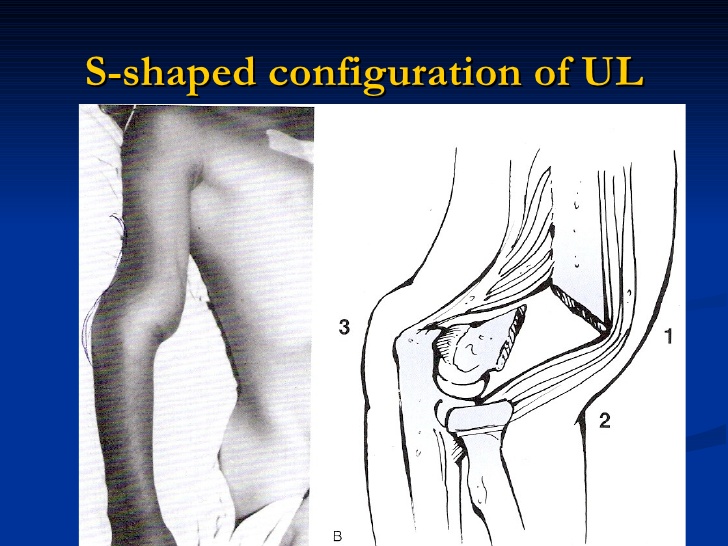 Look:
Swollen
S-shaped angulation 
Pucker sign (dimpling of the skin anteriorly)
May have burses 
Feel:
Tender elbow
Move:
Painful & can’t really move it
Neurovascular examination
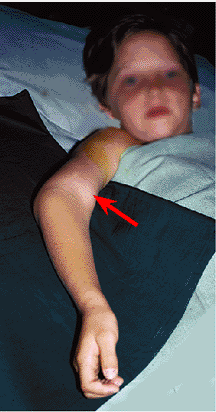 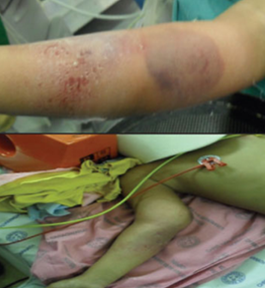 Supracondylar #- Gartland Classification
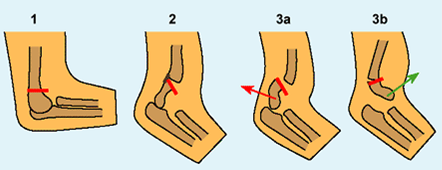 Type III Complete displacement (extension type) may be:
Posteromedial (75%), or
Posterolateral (25%)
Supracondylar #- Gartland Classification
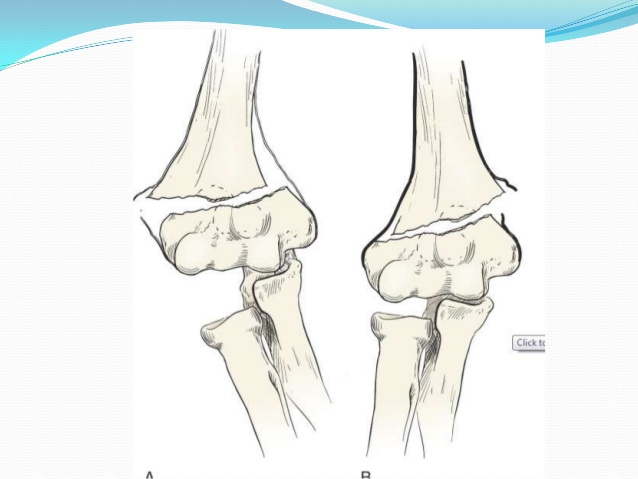 Type III Complete displacement (extension type) may be:
Posteromedial (75%), or
Posterolateral (25%)
Type 1
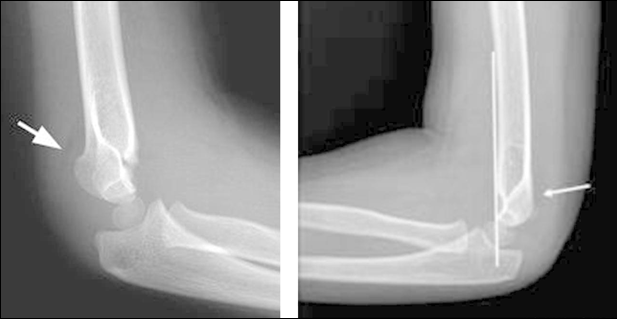 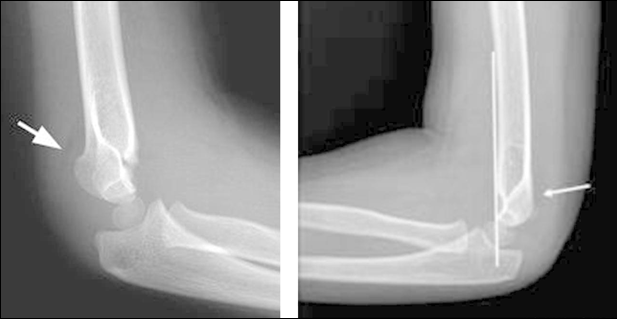 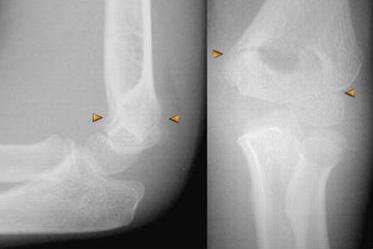 Anterior Humeral Line
Hour-glass appearance
Type 2
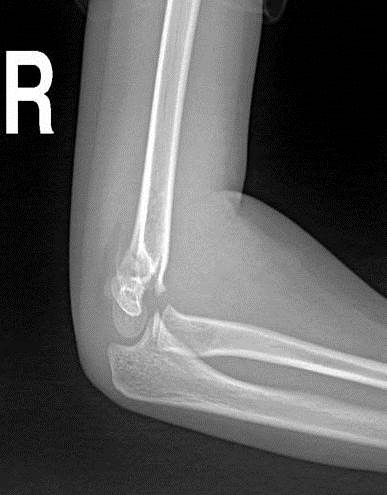 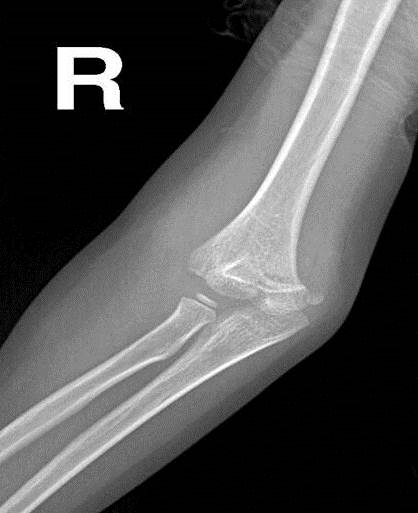 Type 3
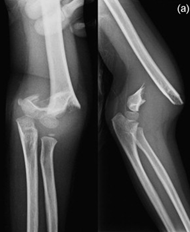 Type 3
Extension type
Flexion type
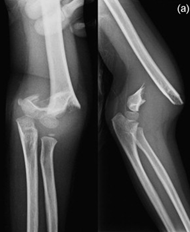 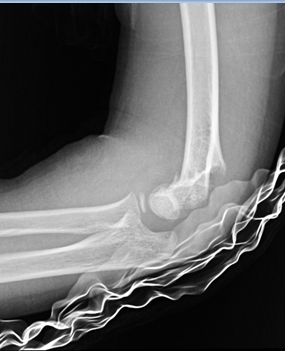 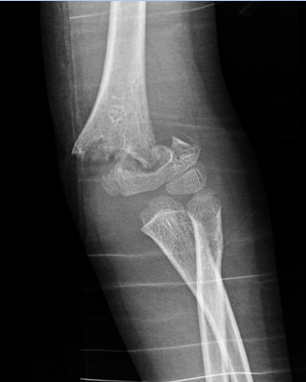 Supracondylar #- Treatment
Type I: 
Immobilization in a long arm (cast, or splint), 
At (60° – 90°) of flexion,
For 2 to 3 weeks
Type II:
Closed reduction, followed by casting, or
Percutaneous pinning (if: unstable or sever swelling), then splinting
Supracondylar #- Treatment
Type III:
Attempt closed reduction and pinning
If fails then open reduction and internal fixation by pinning may be necessary for  unstable #, open #, or # with N.V injury
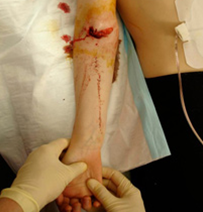 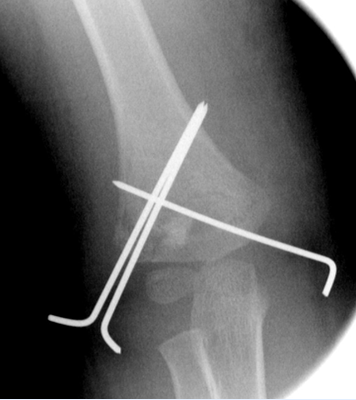 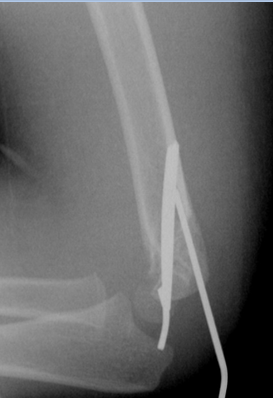 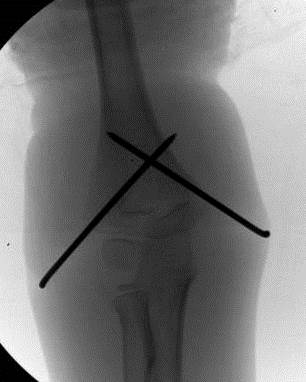 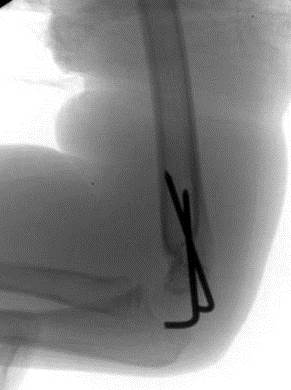 Supracondylar #- Flexion Type 3
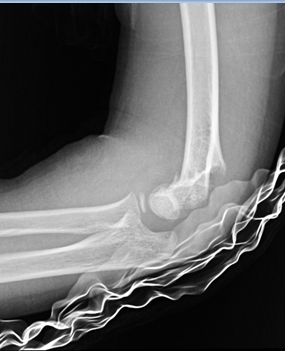 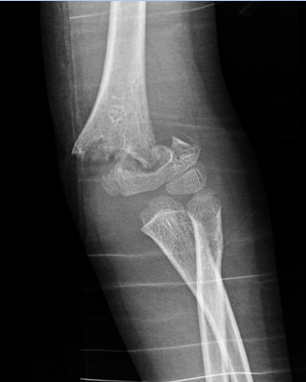 Supracondylar #-Treatment of Flexion Type
Type I:
Immobilization in a long arm cast,
In near extension,
For 2 to 3 weeks
Type II:
Closed reduction, percutaneous pinning, then splinting  
Type III:
Reduction is often difficult,
Most require open reduction and internal fixation with pinning
Supracondylar #- Complications
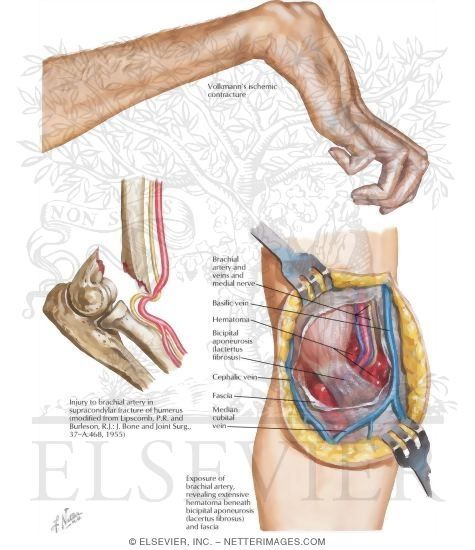 Neurologic injury (7% to 10%):
Median and anterior interosseous nerves (most common)
Most are neurapraxias
Requiring no treatment
Vascular injury (0.5%):
Direct injury to the brachial artery, or
Secondary to swelling
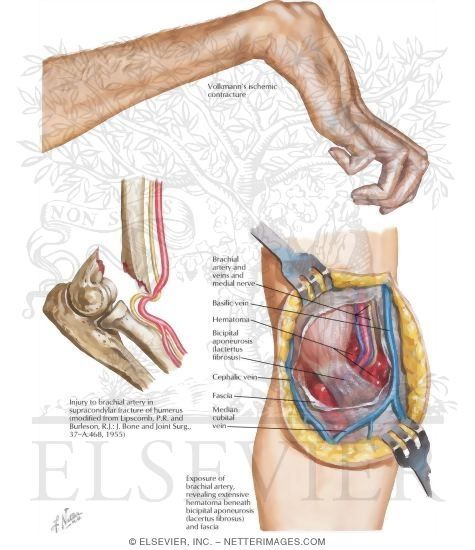 Supracondylar #- Complications
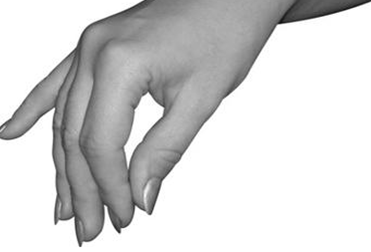 Neurologic injury (7% to 10%)
Most are neurapraxias requiring no treatment
Median and anterior interosseous nerves (most common)
Vascular injury (0.5%)
Direct injury to the brachial artery or secondary to swelling
Supracondylar #- Complications
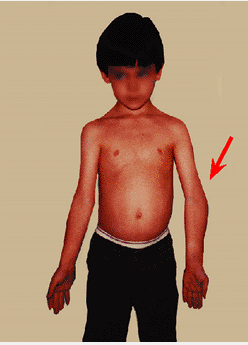 Loss of motion (stiffness)
Myositis ossificans
Angular deformity (cubitus varus)
Compartment syndrome
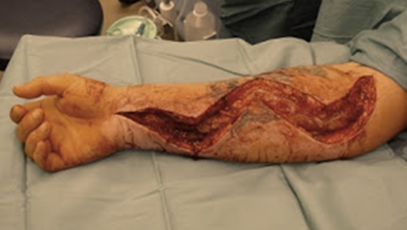 Distal Radial Fracturesa) Physeal Injuries
Distal Radial Physeal #- “S.H” Type I
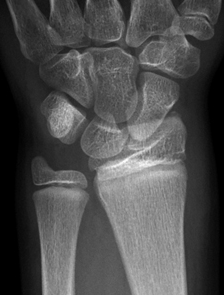 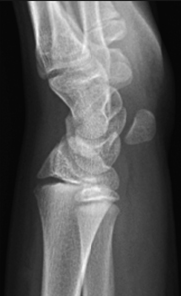 Distal Radial Physeal #- “S.H” Type II
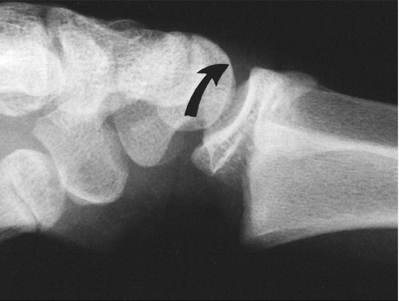 Distal Radial Physeal #- “S.H” Type III
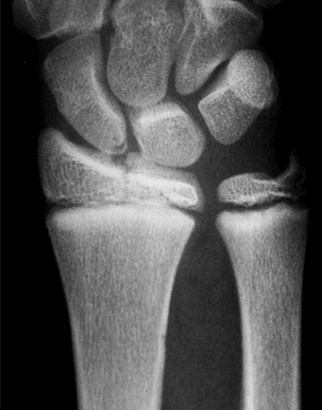 Distal Radial Physeal #- TreatmentTypes I & II
Closed reduction,
Followed by long arm cast, with the forearm pronated
 
We can accept deformity:
50% apposition,
With no  angulation or rotation
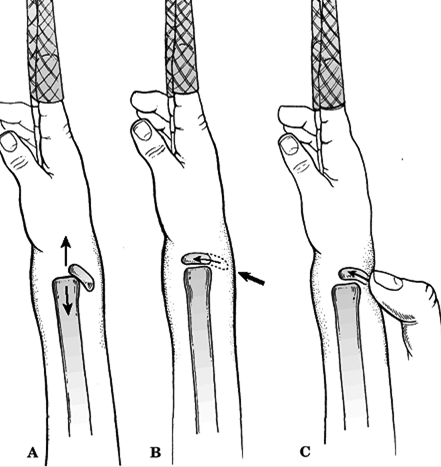 Distal Radial Physeal #- TreatmentTypes I & II
Growth arrest can occur in 25%  with repeated manipulations

Open reduction is indicated
Irreducible #
Open #
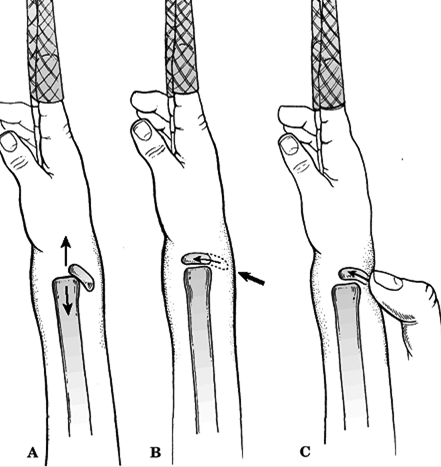 Distal Radial Physeal #- TreatmentTypes I & II
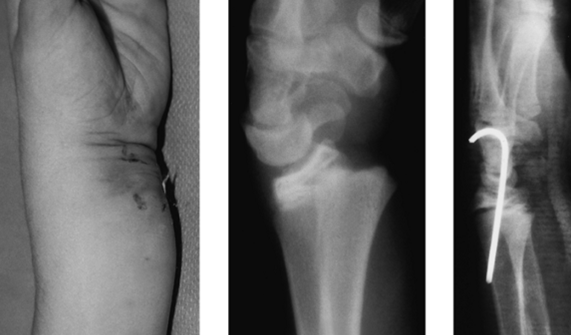 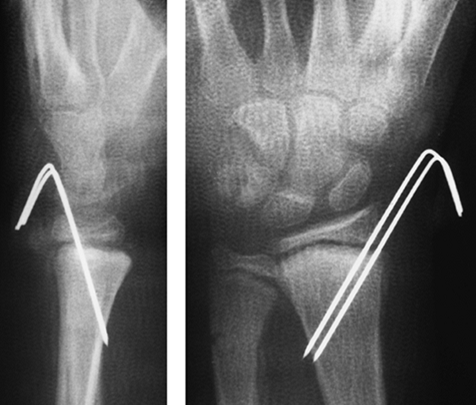 Distal Radial Physeal #- TreatmentTypes III
Anatomic reduction is necessary
ORIF with smooth pins or screws
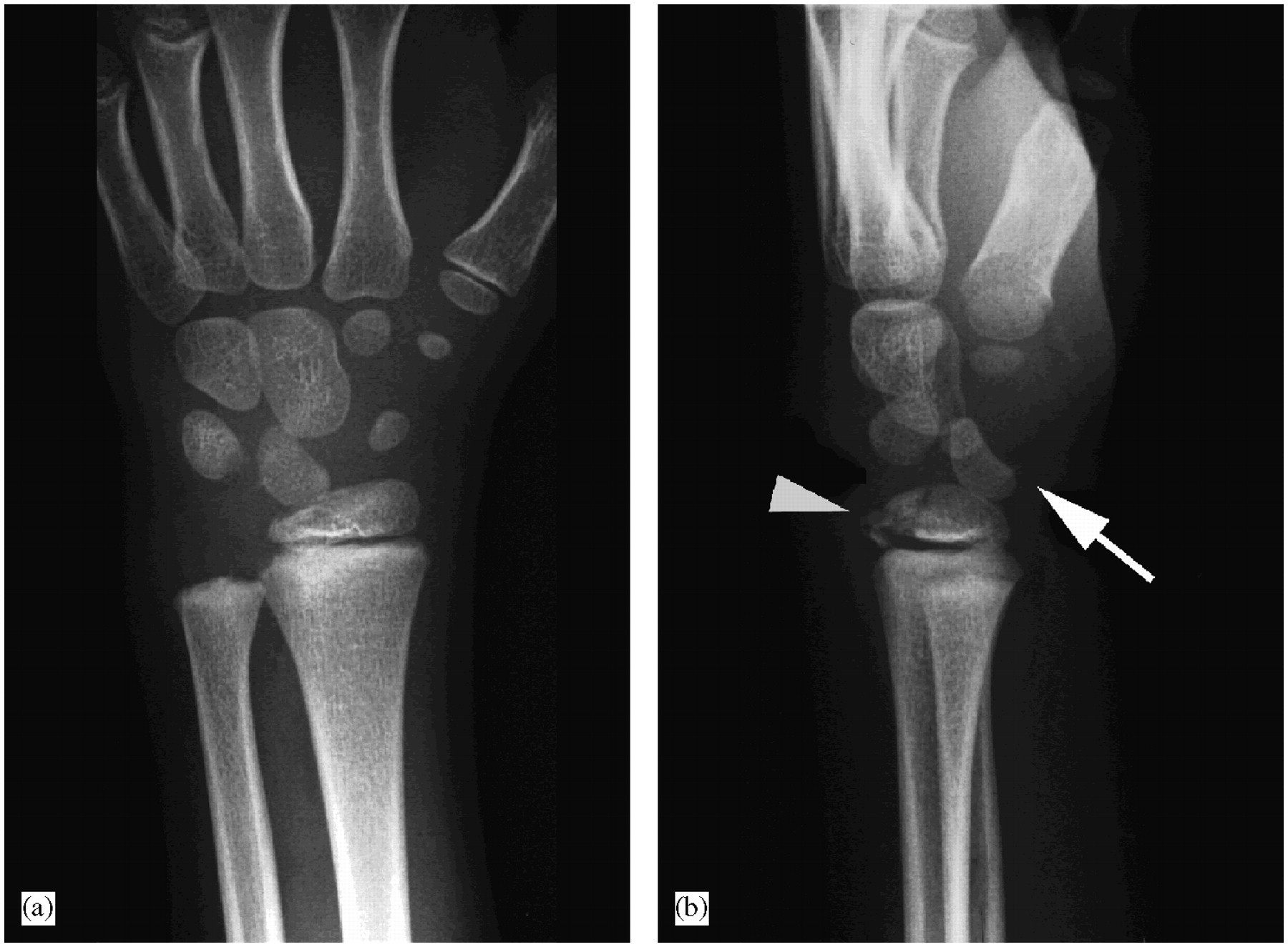 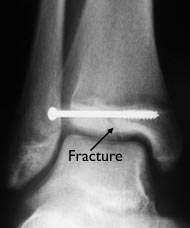 Distal Radial Physeal #- TreatmentTypes IV & V
Rare injuries
Need ORIF
Distal Radial Physeal #- Complications
Physeal arrest
Shortening
Angular deformity
Ulnar styloid nonunion 
Carpal tunnel syndrome
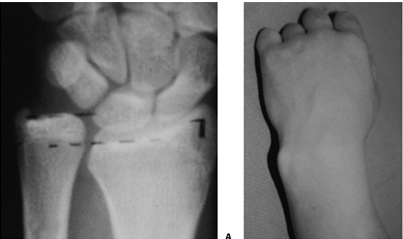 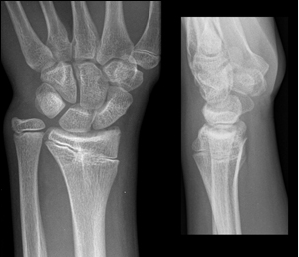 Distal Radial Fracturesb) Metaphyseal Injuries
Classification
Depending on the biomechanical pattern:
Torus (only one cortex is involved)
Incomplete (greenstick)
Complete

We need to also describe:
Direction of displacement, &
Involvement of the ulna
Distal Radius Metaphyseal Injuries
Torus fracture
Stable
Immobilized for pain relief
Bicortical injuries should be treated in a long arm cast
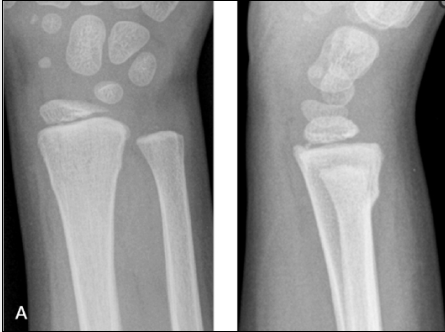 Distal Radius Metaphyseal Injuries
Incomplete (greenstick)
Greater ability to remodel in the sagittal plane
Closed reduction and above elbow cast with supinated forearm to relax the brachioradialis muscle
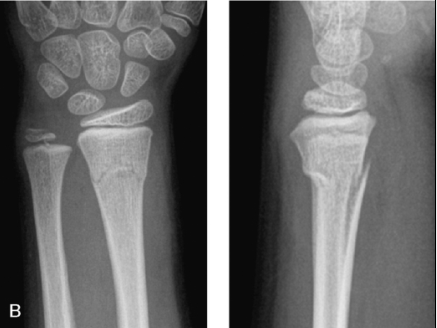 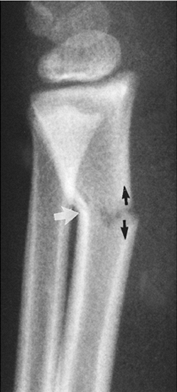 Distal Radius Metaphyseal Injuries
Complete fracture
Closed reduction
Well molded long arm cast for 3-4 weeks
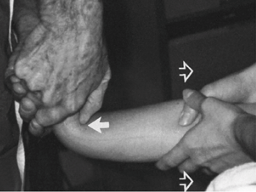 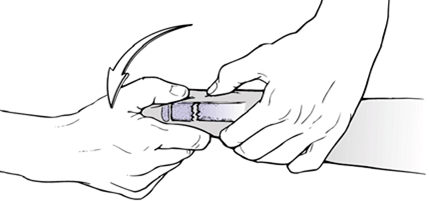 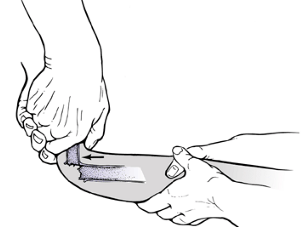 Distal Radius Metaphyseal Injuries
Complete fracture
Indications for percutaneous pinning without open reduction
loss of reduction
Excessive swelling 
Multiple manipulations
Associated with floating elbow
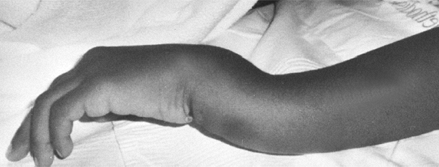 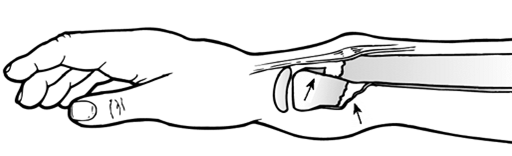 Distal Radius Metaphyseal Injuries
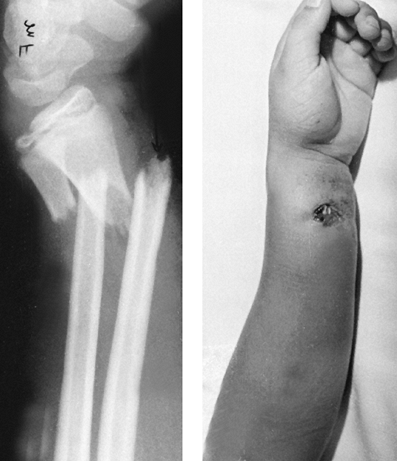 Complete fracture
Indications for ORIF:
Irreducible fracture
Open fracture 
Compartment syndrome
Distal Radius Meta. Injuries- Complications
Malunion
Residual angulation may result in loss of forearm rotation
Nonunion
Rare
Refracture
With early return to activity (before 6 w)
Growth disturbance 
Overgrowth or undergrowth
Neurovascular injuries
With extreme positions of immobilization
Femoral Shaft Fractures
Femoral Shaft #
1.6%  of all pediatric #
M > F
Age:
 (2 – 4) years years old 
Mid-adolescence
Adolescence  >90%  due to RTA
Femoral Shaft #
In children younger than walking age:
80% of these injuries are caused by child abuse
This decreases to 30% in toddlers
Femoral Shaft #- Mechanism of Injury
Direct trauma:
RTA, 
Fall, or 
Child abuse 
Indirect trauma:
Rotational injury
Pathologic #:
Osteogenesis  imperfecta, 
Nonossifying fibroma, 
Bone cysts, and 
Tumors
Femoral Shaft #- Clinical Evaluation
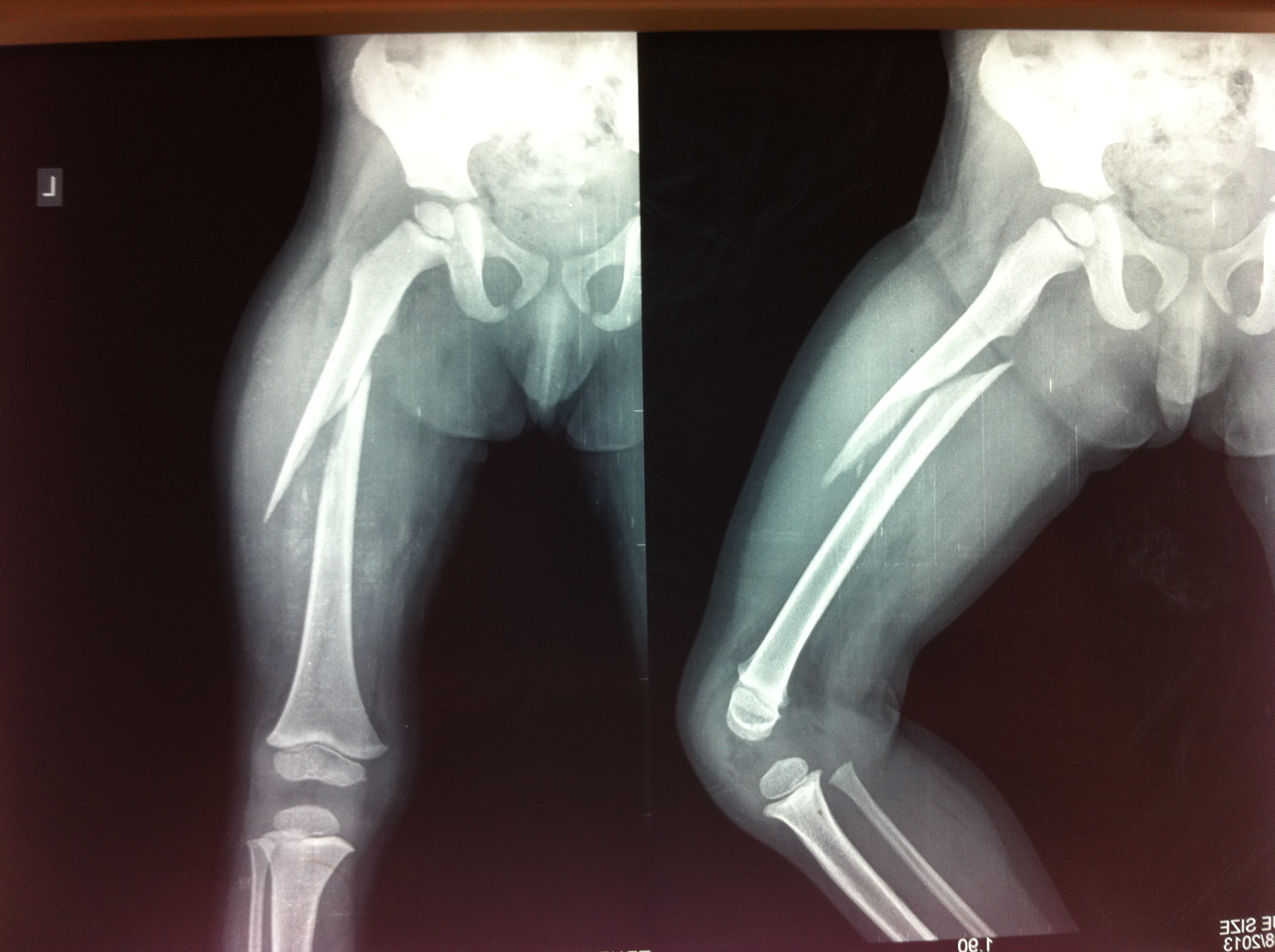 Look:
Pain, 
Swelling of the thigh, 
Inability to ambulate, and 
Variable gross deformity
Careful O/E of the overlying soft tissues to rule out the possibility of an open fracture (puncture wound)
Feel:
Tender # site
Careful neurovascular examination is essential
Femoral Shaft #- Radiology
AP and lateral views
Must include hip, knee joints
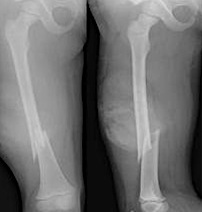 Femoral Shaft #- Classification
Descriptive
Open or closed
Level of fracture: 
(proximal, middle, distal) ⅓
Fracture pattern:
transverse, oblique, spiral, butterfly fragment, comminution
Displacement
Angulation
Anatomic
Neck
Subtrochanteric
Shaft
Supracondylar
Femoral Shaft #- Treatment
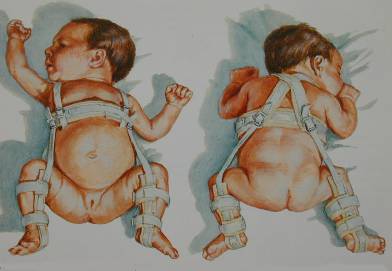 Less than 6m:
Pavlik Harness, 
Traction then hip spica casting
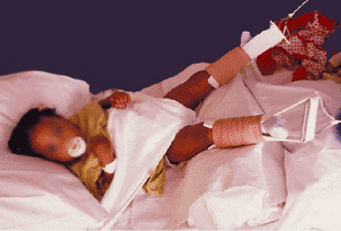 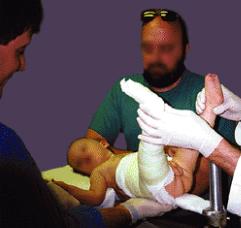 Femoral Shaft #- Treatment
6m – 6y:
C.R and immediate hip spica casting (>95%)
Traction followed by hip spica casting (if there is difficulty to maintain length and acceptable alignment)
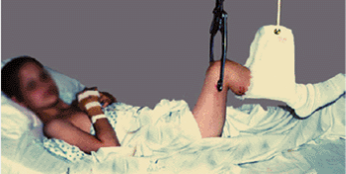 Femoral Shaft #- Treatment
6 – 12y:
Flexible I.M.N
Bridge Plating
External Fixation
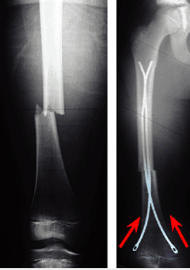 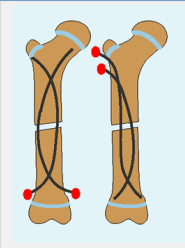 Femoral Shaft #- Treatment
6 – 12y:
Flexible IMN
Bridge Plating
External Fixation
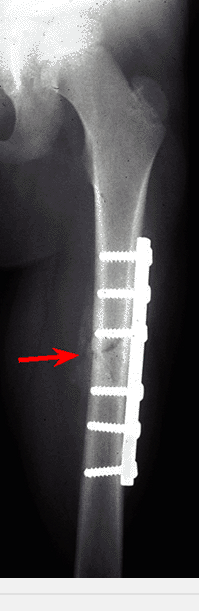 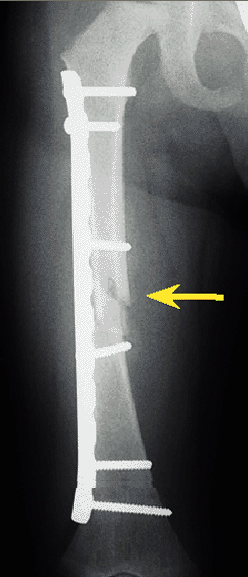 Femoral Shaft #- Treatment
6 – 12y:
Flexible IMN
Bridge Plating
External Fixation:
Multiple injuries
Open fracture
Comminuted #
Unstable patient
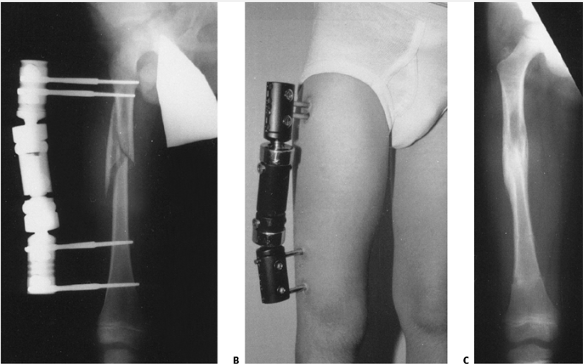 Femoral Shaft #- Treatment
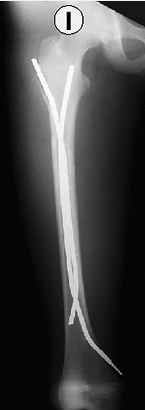 12y to skeletal maturity:
Intramedullary fixation with either:
Flexible nails, or 
Interlocked I.M nail
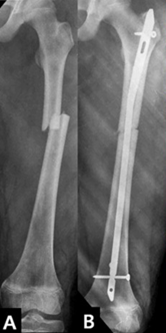 Femoral Shaft #- Treatment
Operative Indications:
Multiple trauma, including head injury
Open fracture
Vascular injury
Pathologic fracture
Uncooperative patient
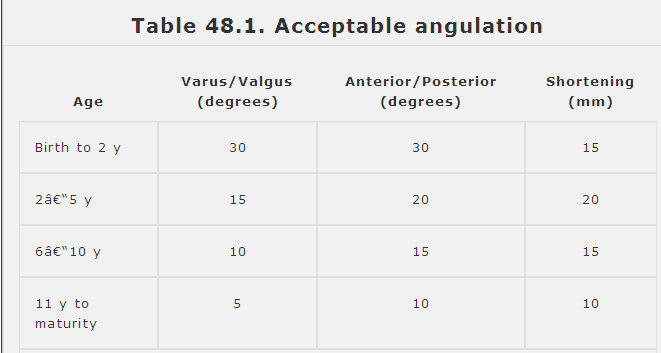 Femoral Shaft #- Complications
Malunion
Remodeling will not correct rotational deformities
Nonunion (Rare)
Muscle weakness
Leg length discrepancy
Secondary to shortening or overgrowth
Overgrowth of 1.5 to 2.0 cm is common in 2-10 year of age  
Osteonecrosis with antegrade IMN <16 year
Remember …
Remember